Using and Analysing Data
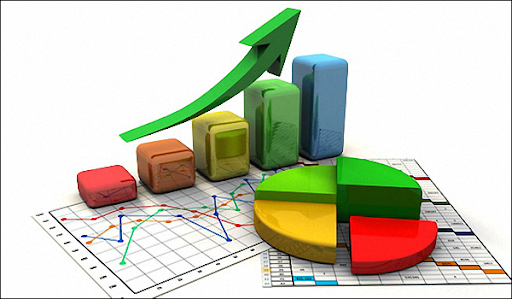 SACE 1 Economics
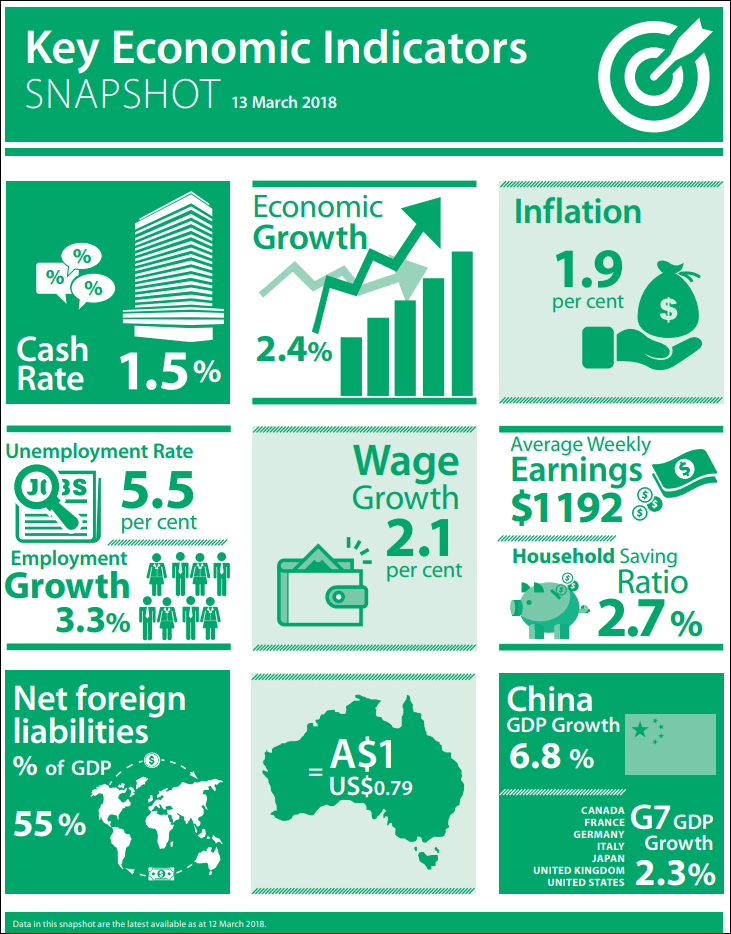 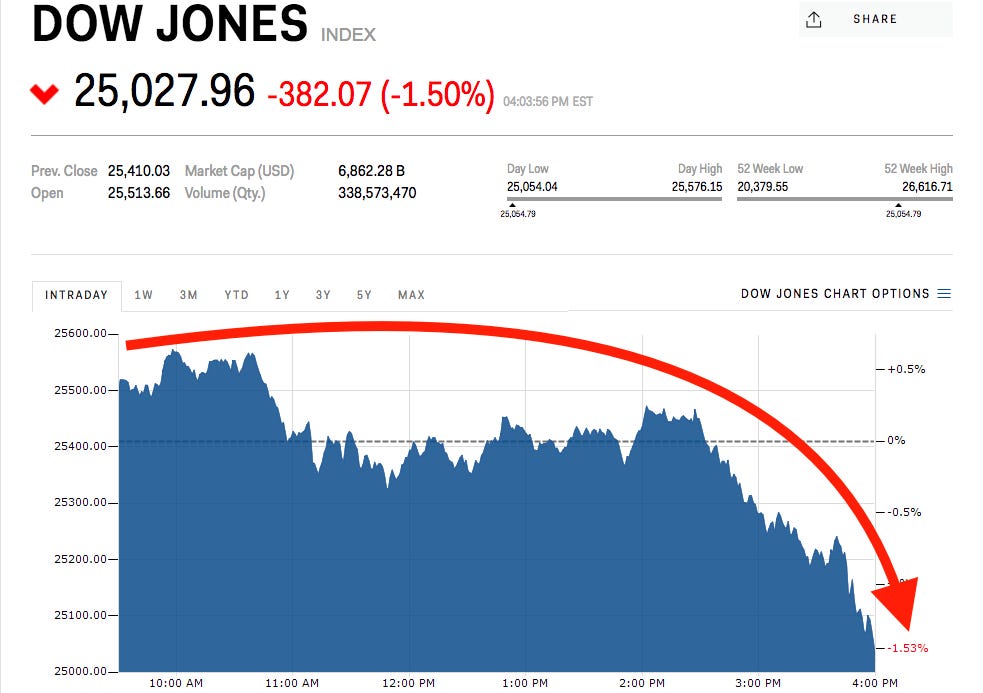 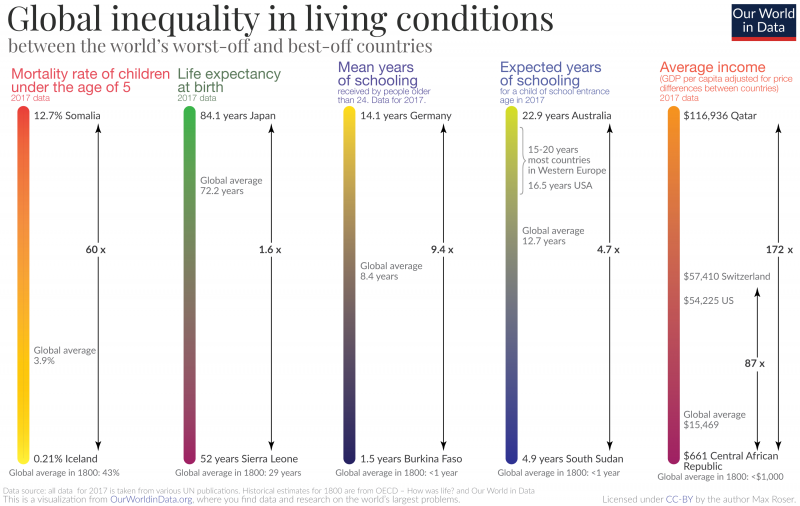 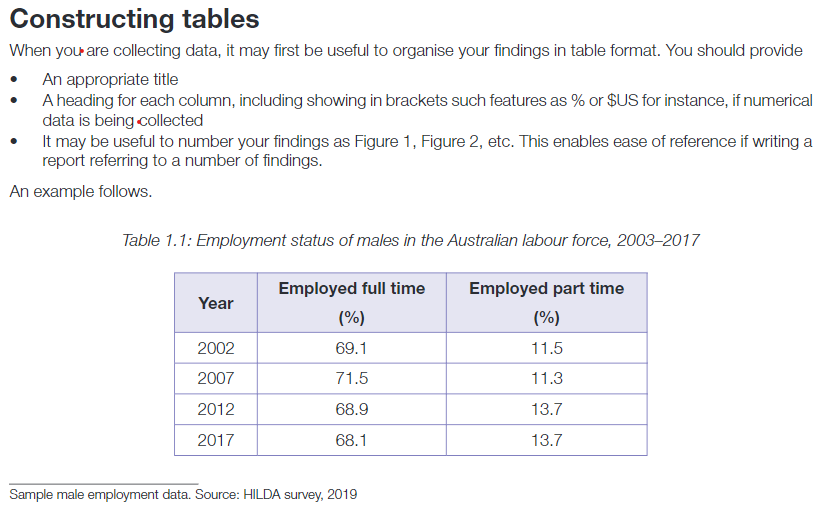 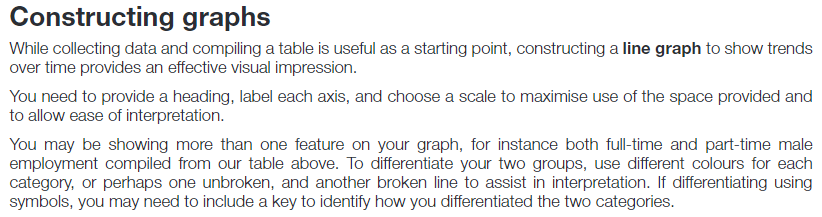 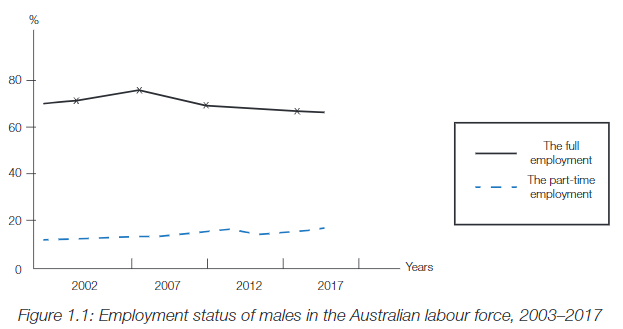 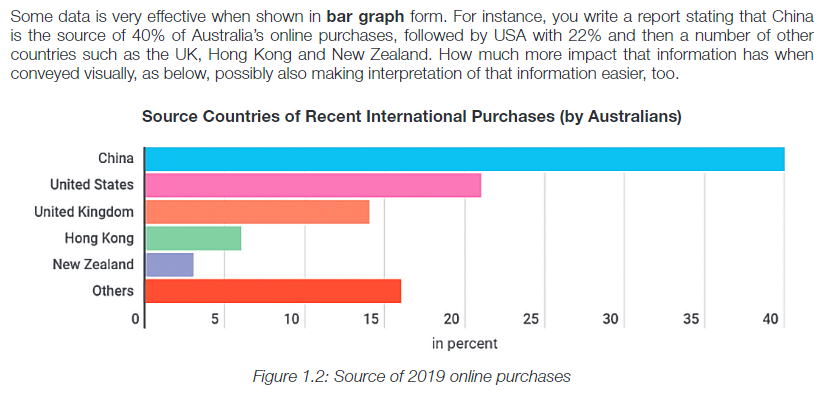 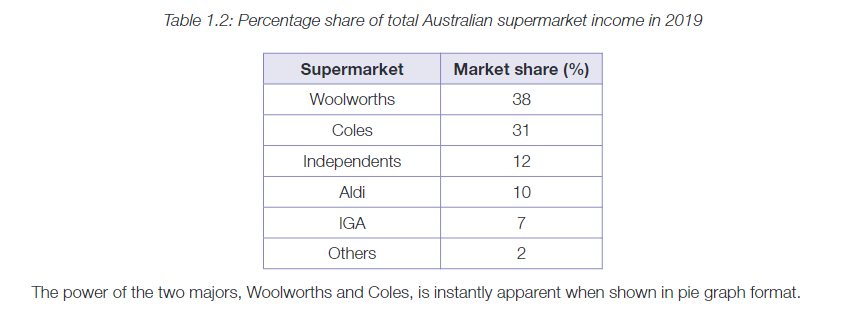 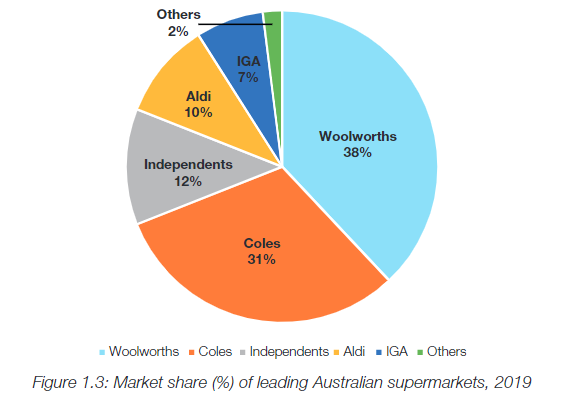 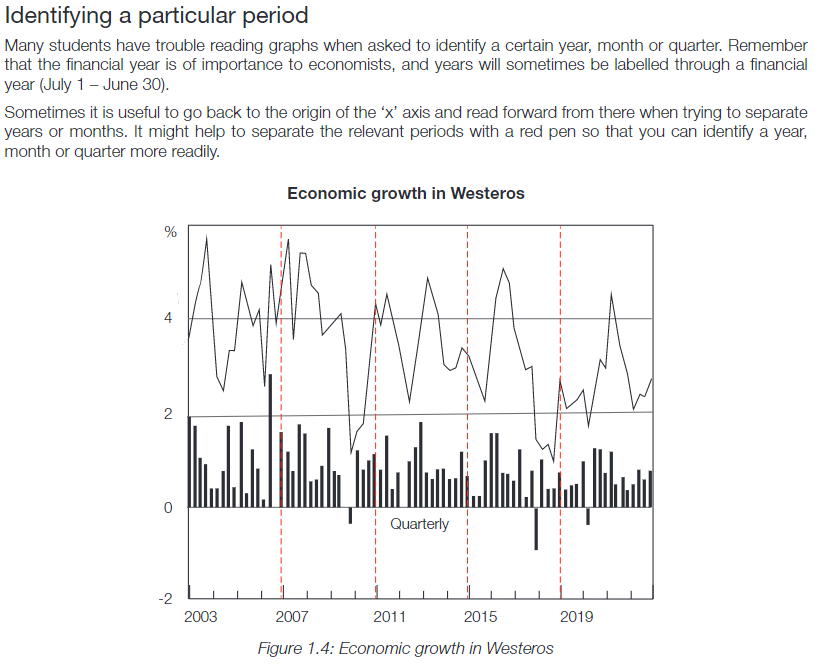 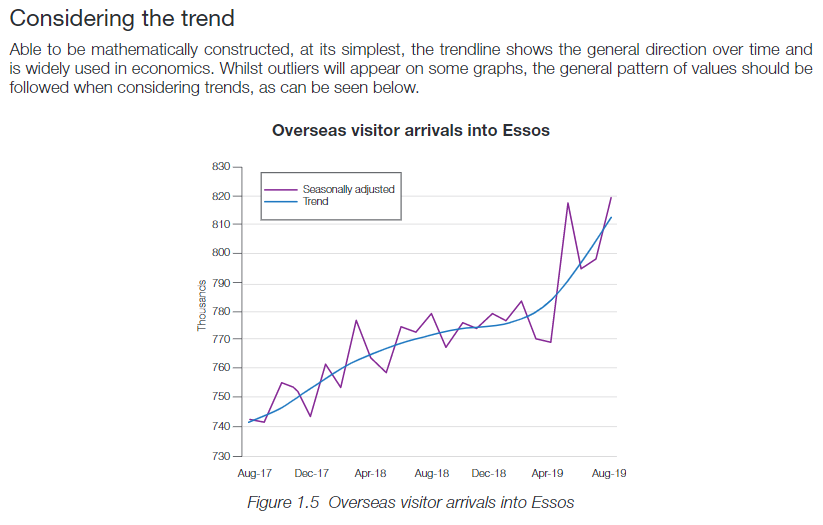 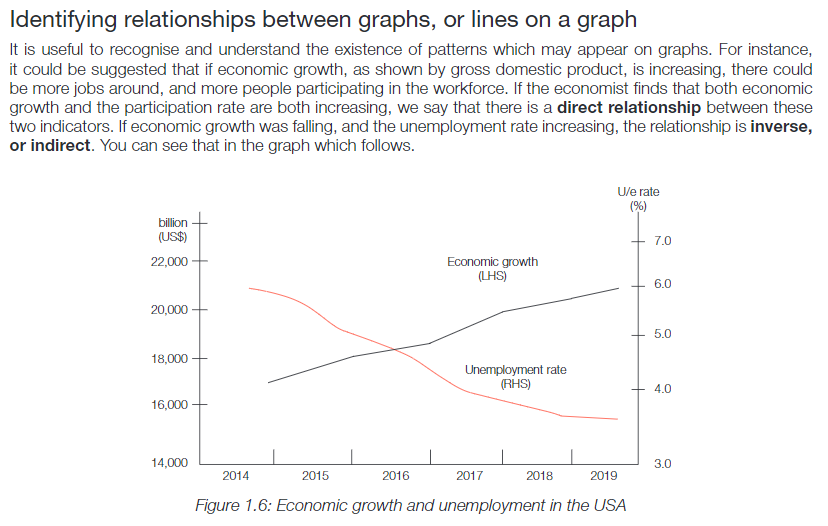 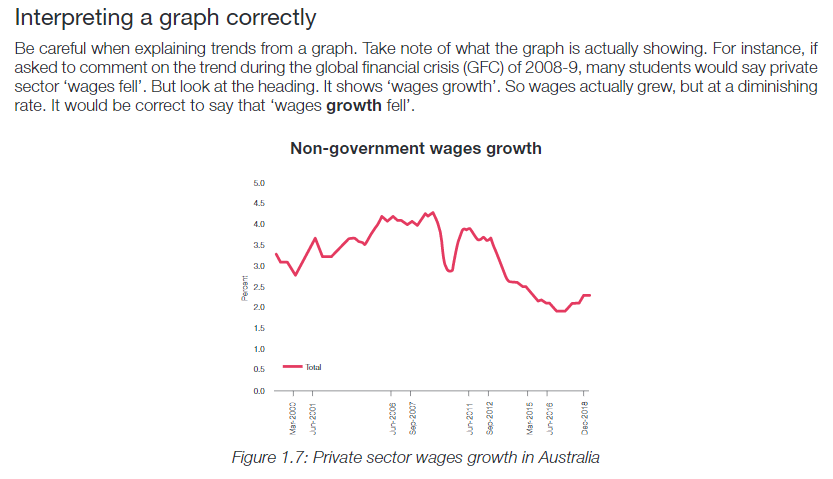 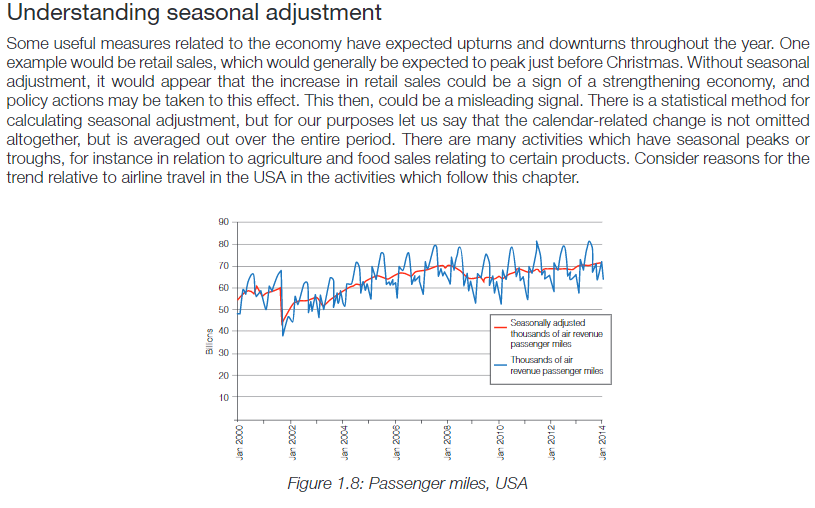 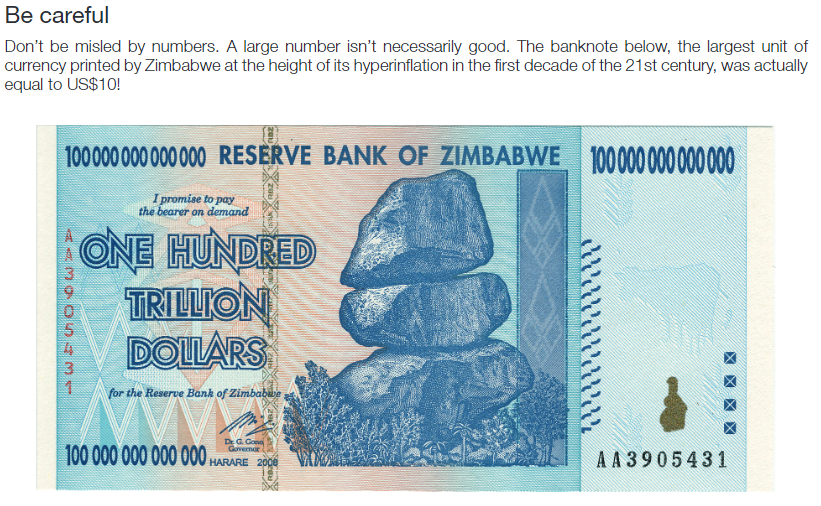